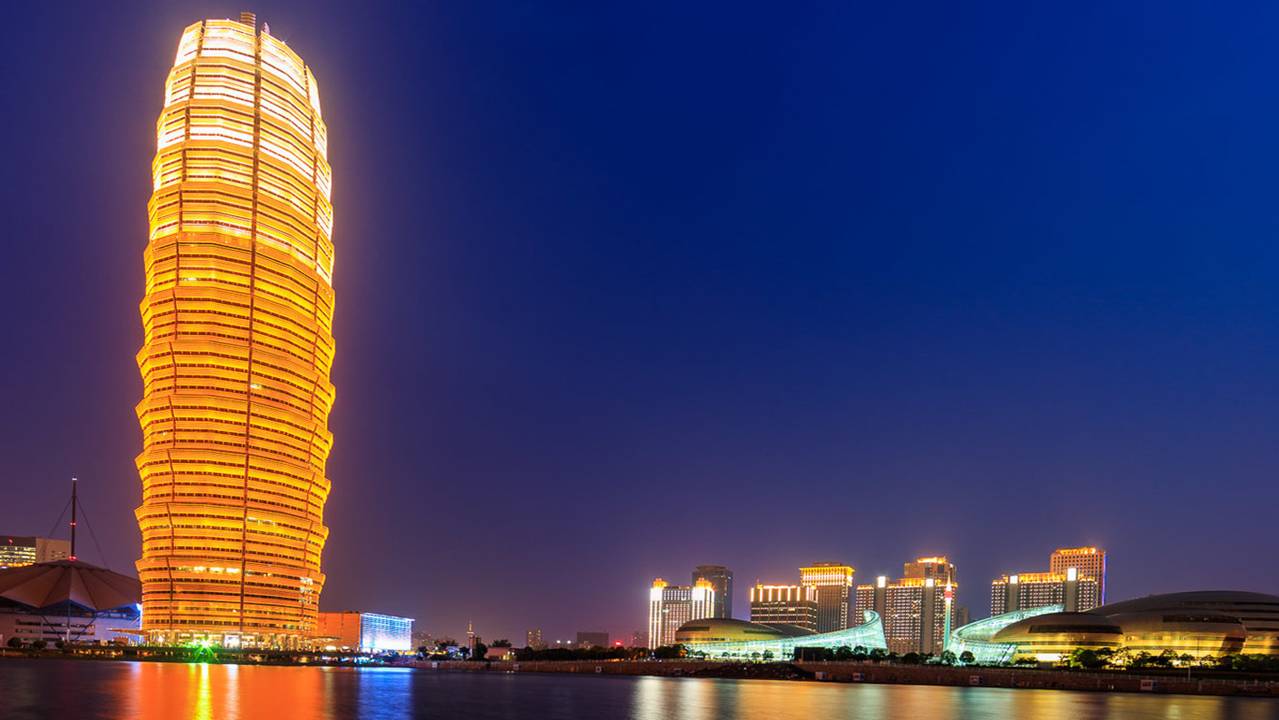 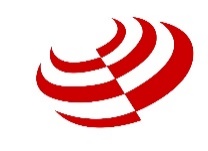 上海市建纬（郑州）律师事务所
工程总承包合同中计划开工日期                           延误违约责任探析
主讲人：栗  魁
建设项目工程总承包合同风险责任分担
建设项目工程总承包合同    （GF-2020-216）
标准设计施工总承包招标文件（2012）
DBB
施工合同
AIA
DB
EPC
非承包人原因
所有责任归发包人
非发包人原因
所有责任归承包人
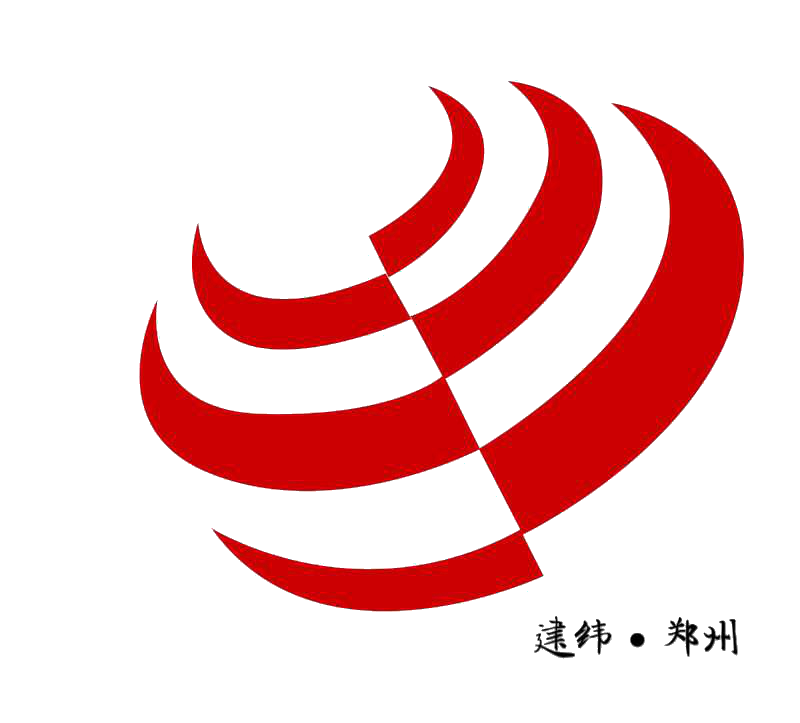 工期是什么
工期是价款--违约索赔，工程索赔，成本
  工期是动态造价
  工期是利润
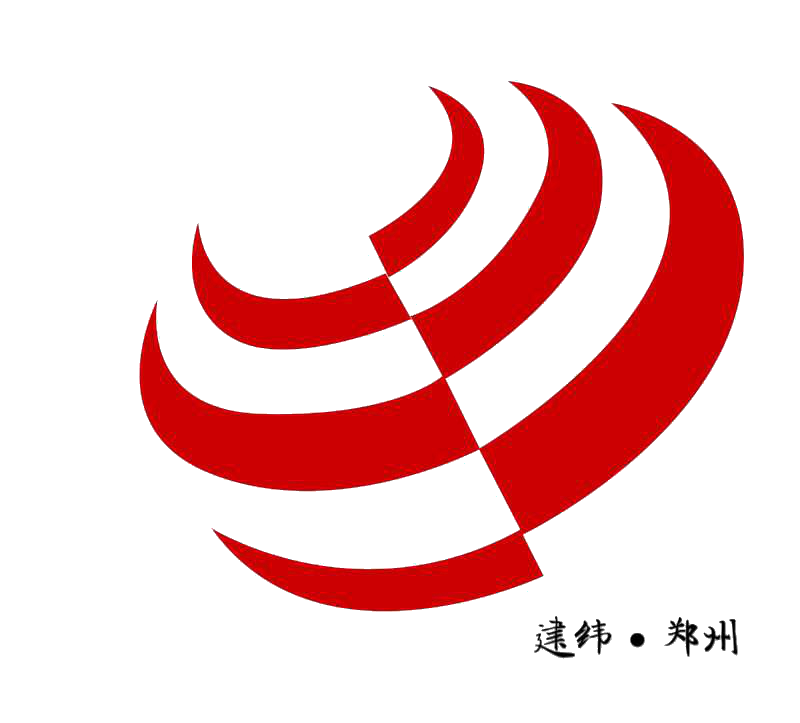 价格风险范围
工程总承包合同：1、一定的发包人要求
   2、一定的质量标准   3、一定的工期 

  施工合同：1、一定的价；2、一定的量；
    3、一定的质量标准；4、一定的工期
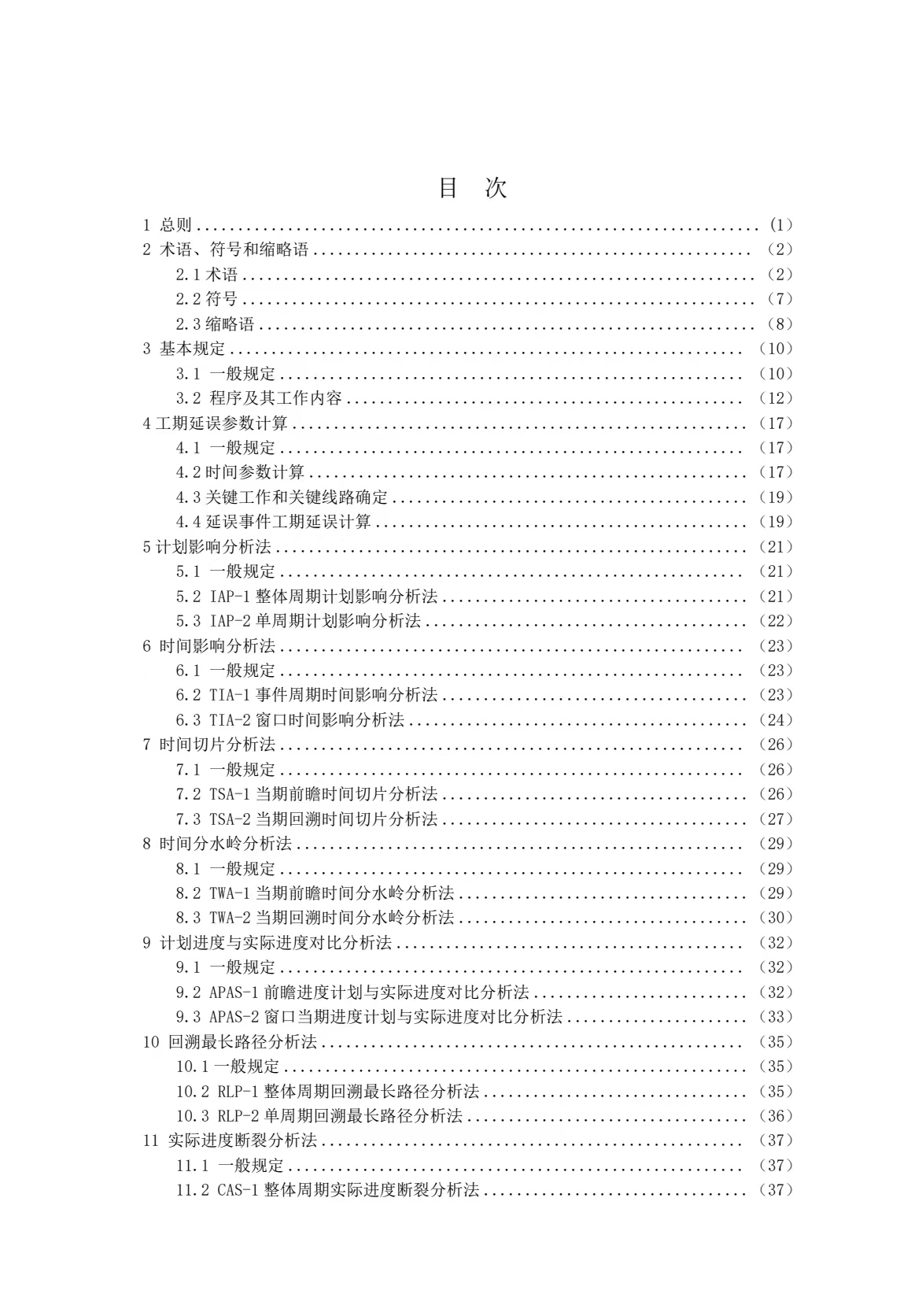 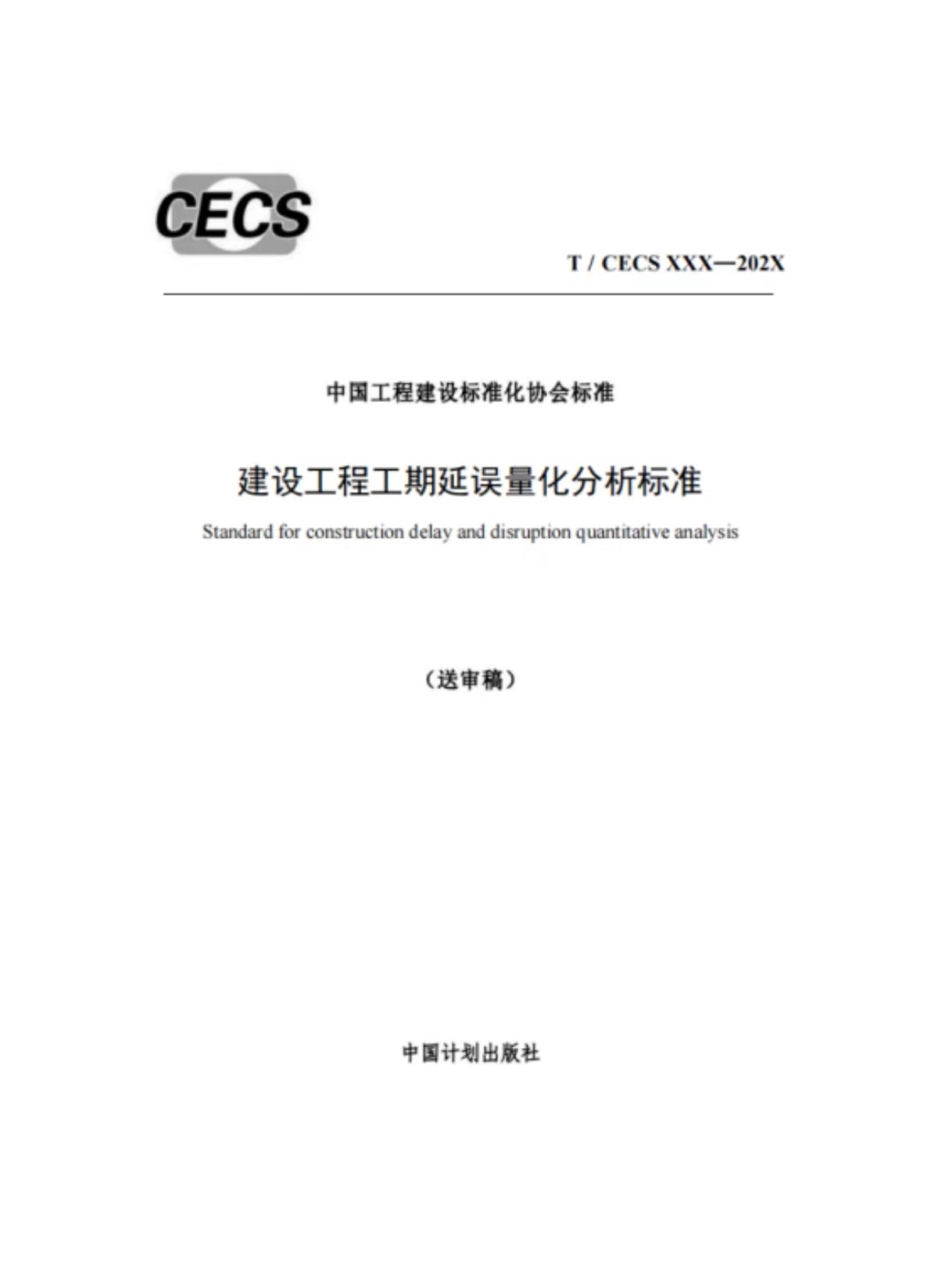 除关键线路外的工期顺延分析方法
法律依据
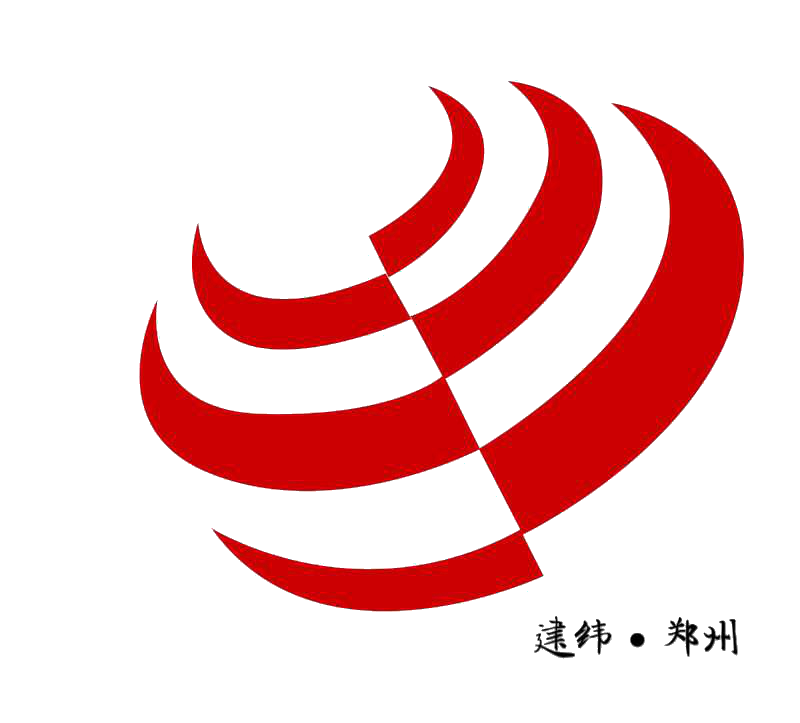 《房屋建筑和市政基础设施工程总承包管理办法》
第13条（发承包的风险分担）建设单位和工程总承包单位应当加强风险管理，合理分担风险。　　
  建设单位承担的主要风险一般包括：　　
 （一）主要工程材料、设备、人工费价格与招标时基期价相比，波动幅度超过合同约定幅度的部分；　　
 （二）因国家法律法规政策变化引起的合同价格的变化；　　
 （三）不可预见的地质条件造成的工程费用和工期的变化；　
 （四）因建设单位原因产生的工程费用和工期的变化；　　
 （五）不可抗力造成的工程费用和工期的变化。　　
  具体风险分担内容由双方在合同中约定。
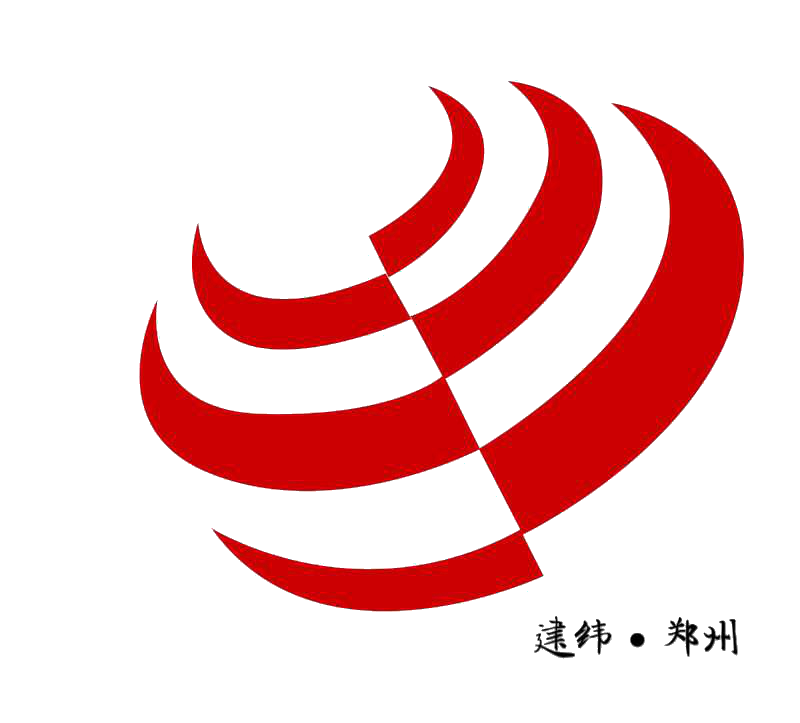 工程总承包合同工期延误
1、开工延误
     （1）开始工作日期
     （2）开始现场施工日期      
   2、竣工延误
目  录
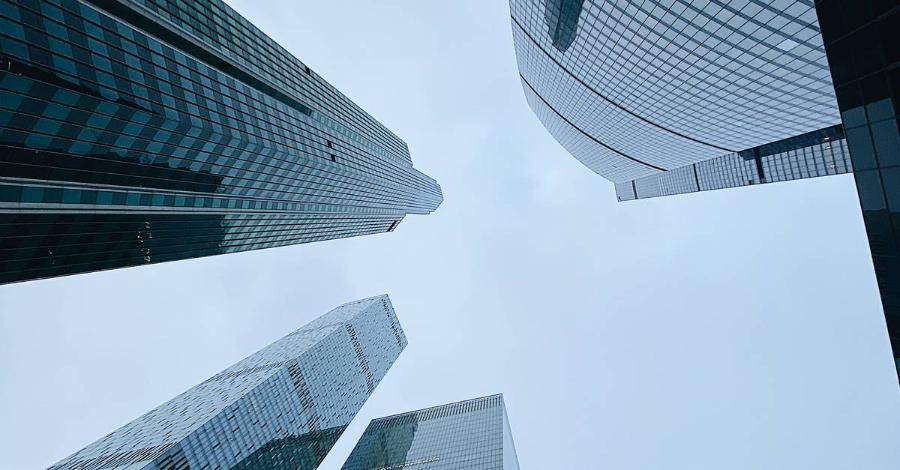 一、工程总承包项目中开工日期的认定
二、“因发包人原因”开工延误
三、“因发包人原因”开工延误损失赔偿
四、“因发包人原因”开工延误主张程序
五、工程总承包项目开工工期管理风险防范
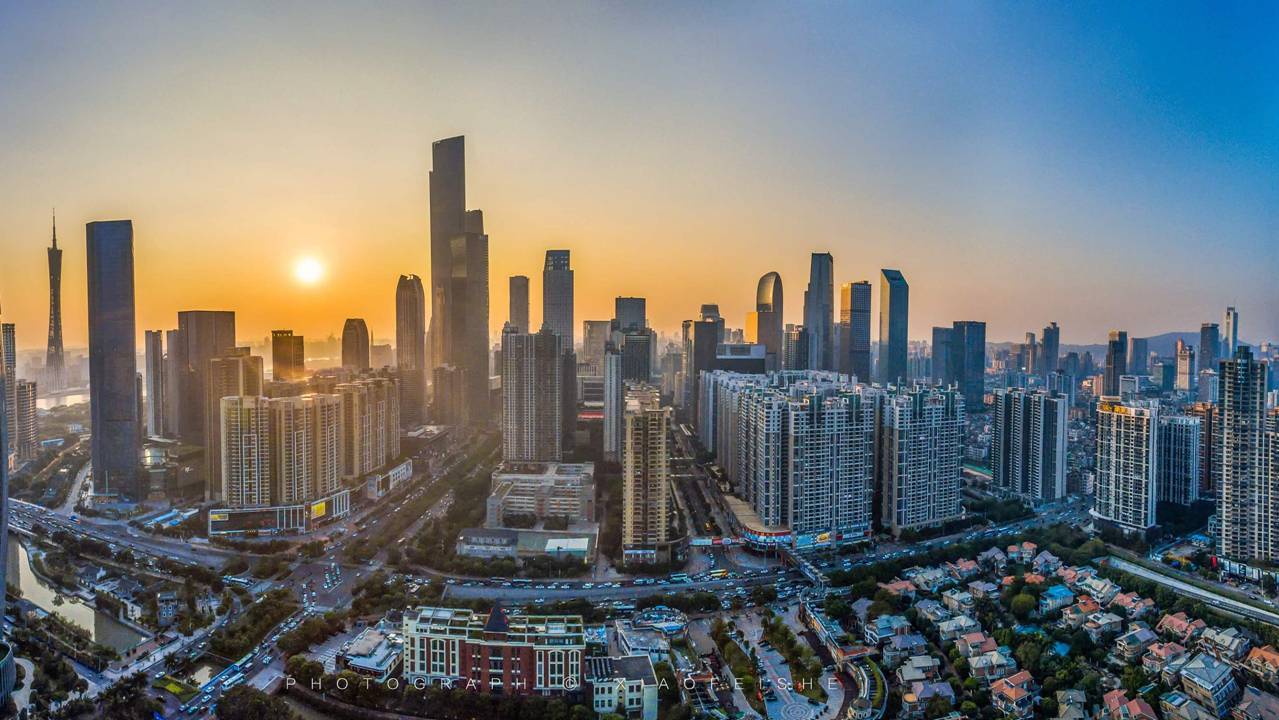 CHAPTER ONE
工程总承包项目中开工日期的认定
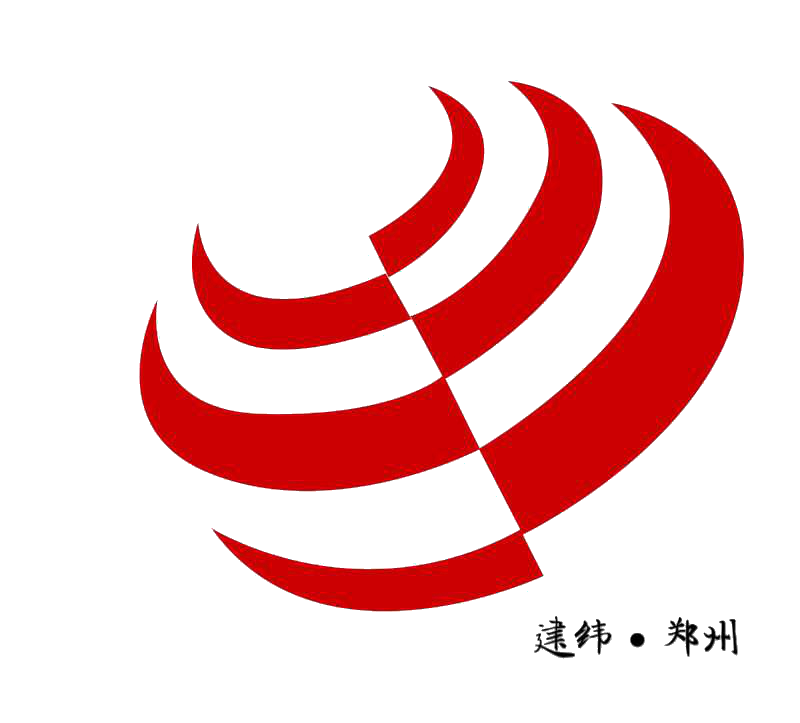 工程总承包合同如何认定开工日期？
1、工程总承包项目中实际开工日期是以开始工作日期为准？还是开始现场施工日期为准？
   2、开工通知中载明的开工日期与承包人实际开始工作日期不一致，开工通知中载明的开工日期是否是确定实际开工日期的唯一依据？
   3、即便监理人发出开工通知，由于开工条件不具备，其上记载的开工日期能否作为实际开工日期？
   4、承包人实际开始工作时间能否作为开工日期？                                   
   5、如果发包人或监理人未发出开工通知，承包人实际开始工作时间不明，如何认定开工日期？
   6、建设工程总承包合同、开工通知、开工报告、竣工验收报告或者竣工验收备案表可能记载不同的开工日期，则如何认定开工日期?
开工日期
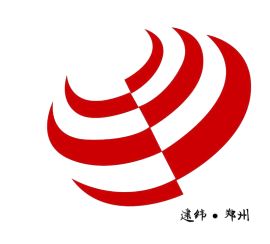 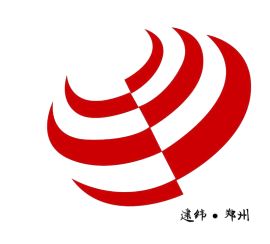 参照 建设工程施工合同开工日期
《关于审理建设工程施工合同纠纷案件适用法律问题的解释（一）》第8条：当事人对建设工程开工日期有争议的，人民法院应当分别按照以下情形予以认定：
（一）开工日期为发包人或者监理人发出的开工通知载明的开工日期；开工通知发出后，尚不具备开工条件的，以开工条件具备的时间为开工日期；因承包人原因导致开工时间推迟的，以开工通知载明的时间为开工日期。
（二）承包人经发包人同意已经实际进场施工的，以实际进场施工时间为开工日期。
（三）发包人或者监理人未发出开工通知，亦无相关证据证明实际开工日期的，应当综合考虑开工报告、合同、施工许可证、竣工验收报告或者竣工验收备案表等载明的时间，并结合是否具备开工条件的事实，认定开工日期。
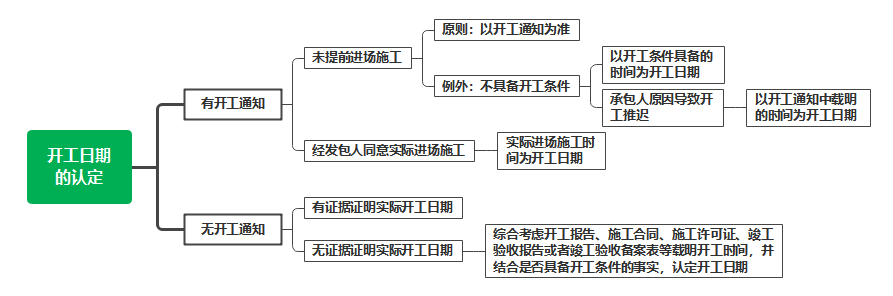 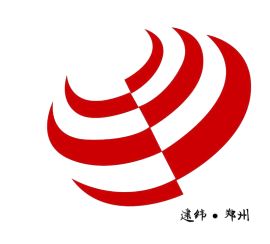 参照施工合同开工条件
《最高人民法院新建设工程施工合同司法解释（一）理解与适用》第92页载明：“开工条件的具备主要包括以下几个方面：
（1）合同或协议已经签订”；
（2）建筑工程施工许可证已经领取；
（3）三材指标或实物已经落实；
（4）施工组织设计（施工方案）已经编制并经批准；
（5)临时设施、工棚、施工道路、施工用水、施工用电等条件已基本完成；
（6）工程定位测量已具备条件；
（7）施工图纸预算已经编制和审定；
（8）其他条件，如材料、成品、半成品和工艺设备等能满足连续施工要求；临时设备能满足施工和生活的需要；施工器械经过检修能保证正常运转；劳动力已调集能满足施工需要，安全消防设备已经备齐等条件。“
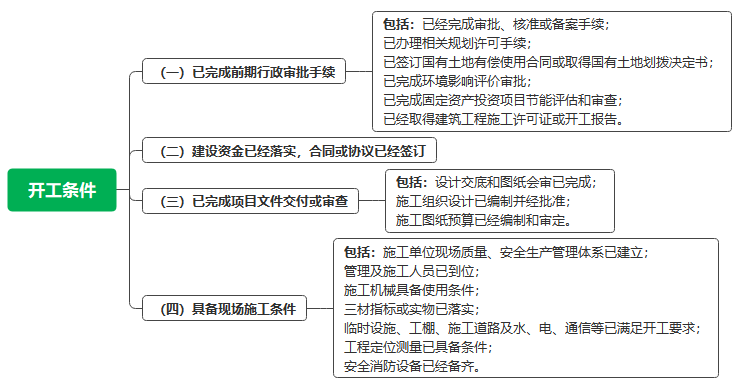 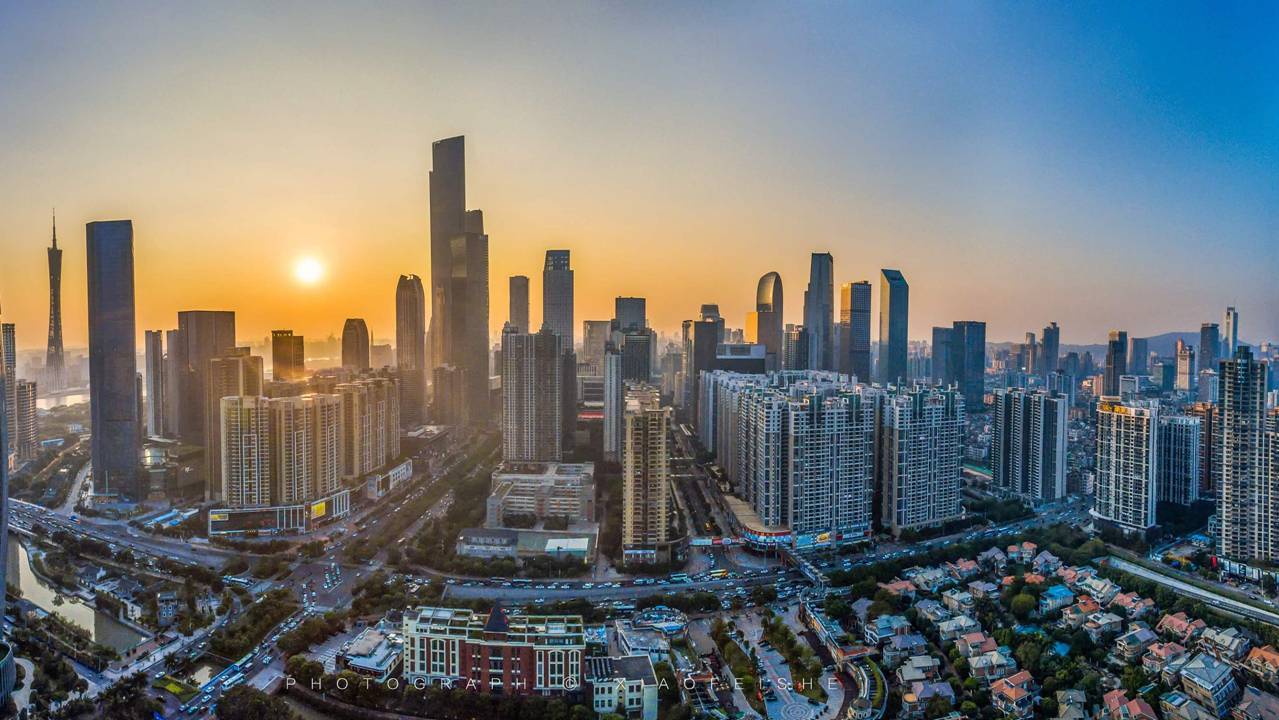 CHAPTER TWO
“因发包人原因”开工延误
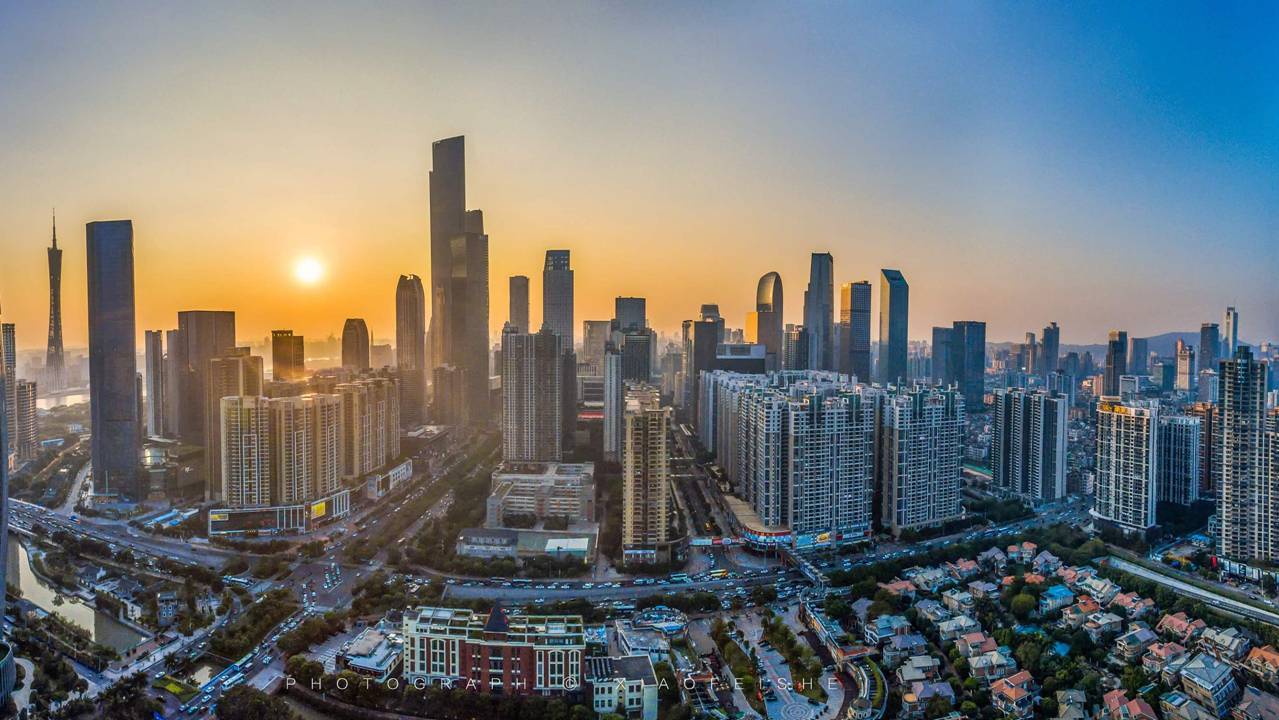 CHAPTER THERE
“因发包人原因”开工延误损失赔偿
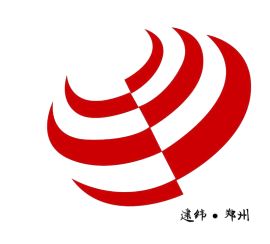 “因发包人原因”损失赔偿
一、已中标，未开工，合同解除的可得利益损失问题
二、因发包人违约所增加的费用损失（直接损失+间接损失）
三、因发包人违约引起工期顺延
四、因发包人违约引起合同价款调整权
五、因发包人违约引起合同解除权
Hudson公式的应用有两个假设条件：（1）由于有良好的市场北京和持续赢利能力，承包人凭借其定价能力和缔约效率完全可以在合同延误期间获得有恰当利润的新项目；（2）承包人的资源是有限的，在用于被延误合同的工作资产和合同组织没有脱离延误的合同之前，承包人无法承接新项目。但实践中承包人往往难以证明上述假设条件的成立，机会利润被支持的难度较大。
可得利益损失
类型
计算方式
由于机会利润损失难以准确量化，实践中一般采用Hudson公式进行估算。该公式于1970年在《Hudson论建筑与工程合同》一书中提出，其表达式为：合同额×机会利润率%/原合同工期×延误时间。
可采用涉案建设工程合同或投标报价中的利润率；
可采用承包人财务报表中的平均利润率；
在未明确约定或差异较大情况下，可采用相关行业定额或统计数据中承包人所从事同类项目或类似项目的利润率。
1、因发包人终止合同的履行而给承包人造成的利润损失；
2、在因发包人原因导致工期延误的情况下，承包人的资源因被原合同所占用而丧失了承揽新项目、赚取新合同利润的机会，由此使其所遭受的利润损失。
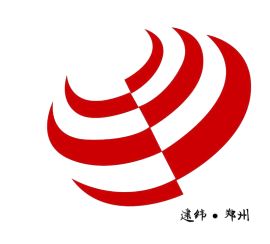 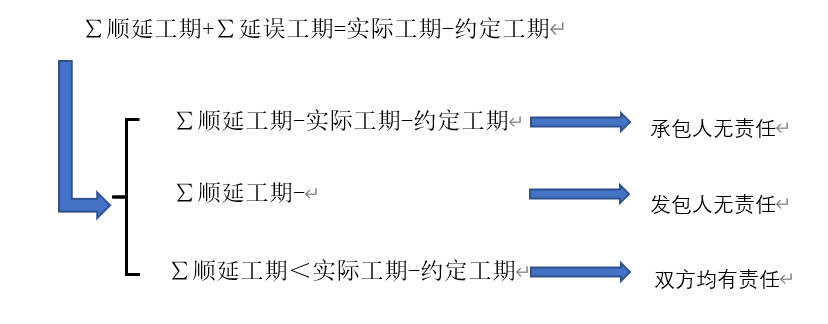 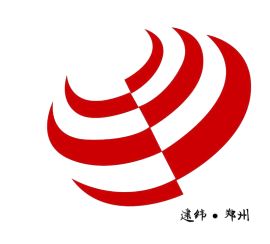 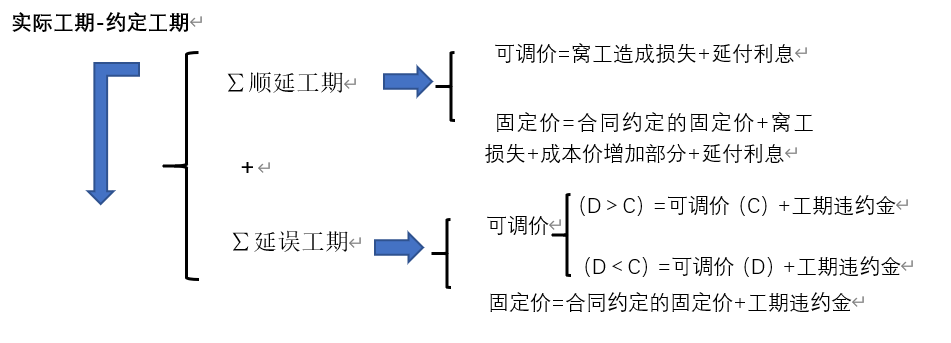 《中华人民共和国民法典》
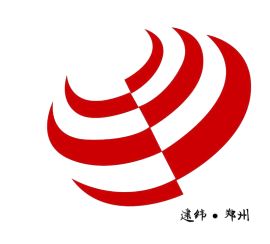 第513条 执行政府定价或者政府指导价的，在合同约定的交付期限内政府价格调整时，按照交付时的价格计价。逾期交付标的物的，遇价格上涨时，按照原价格执行；价格下降时，按照新价格执行。逾期提取标的物或者逾期付款的，遇价格上涨时，按照新价格执行；价格下降时，按照原价格执行。
    

     第533条 合同成立后，合同的基础条件发生了当事人在订立合同时无法预见的、不属于商业风险的重大变化，继续履行合同对于当事人一方明显不公平的，受不利影响的当事人可以与对方重新协商；在合理期限内协商不成的，当事人可以请求人民法院或者仲裁机构变更或者解除合同。人民法院或者仲裁机构应当结合案件的实际情况，根据公平原则变更或者解除合同。
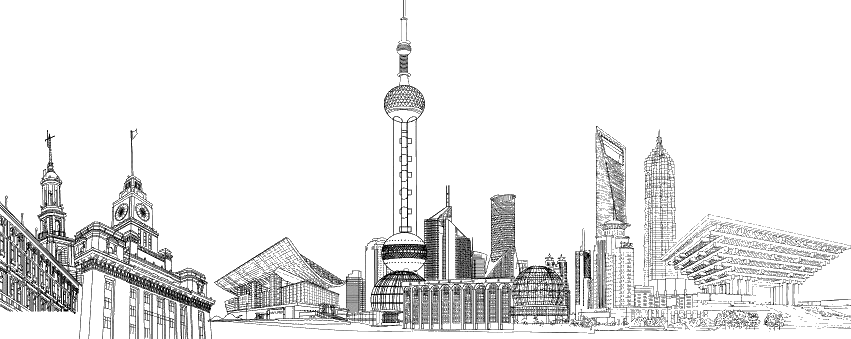 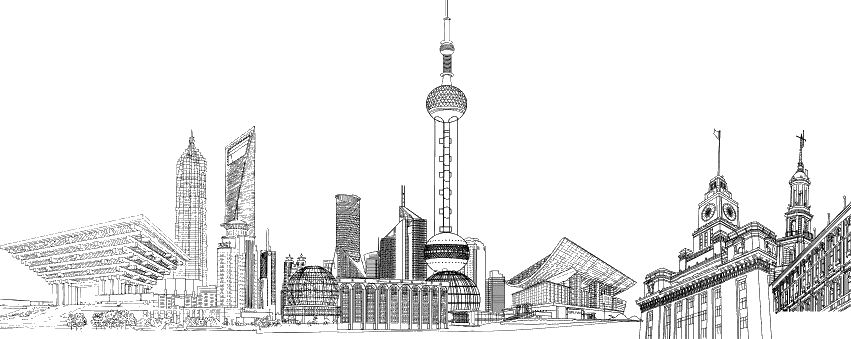 《建设工程工程量清单计价规范》（GB50500-2013）
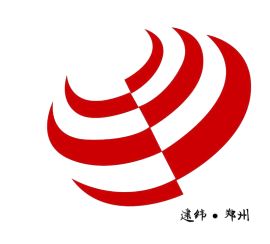 9.8.3发生合同工程工期延误的，应按照下列规定确定合同履行期的价格调整：
      （1）因非承包人原因导致工期延误的，计划进度日期后续工程的价格，应采用计划进度日期与实际进度日期两者的较高者。
    （2）因承包人原因导致工期延误的，计划进度日期后续工程的价格，应采用计划进度日期与实际进度日期两者的较低者。
《中华人民共和国民法典》
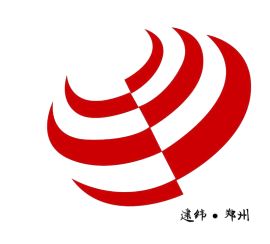 第563条第1款规定，有下列情形之一的，当事人可以解除合同：
（一）因不可抗力致使不能实现合同目的；
（二）在履行期限届满前，当事一方明确表示或者以自己的行为表明不履行主要债务；
（三）当事人一方迟延履行主要债务，经催告后在合理期限内仍未履行；
（四）当事人一方迟延履行债务或者有其他违约行为致使不能实现合同目的；
（五）法律规定的其他情形。

      第806条第2款规定，发包人提供的主要建筑材料、建筑构配件和设备不符合强制性标准或者不履行协助义务，致使承包人无法施工，经催告后在合理期限内仍未履行相应义务的，承包人可以解除合同。
法律依据
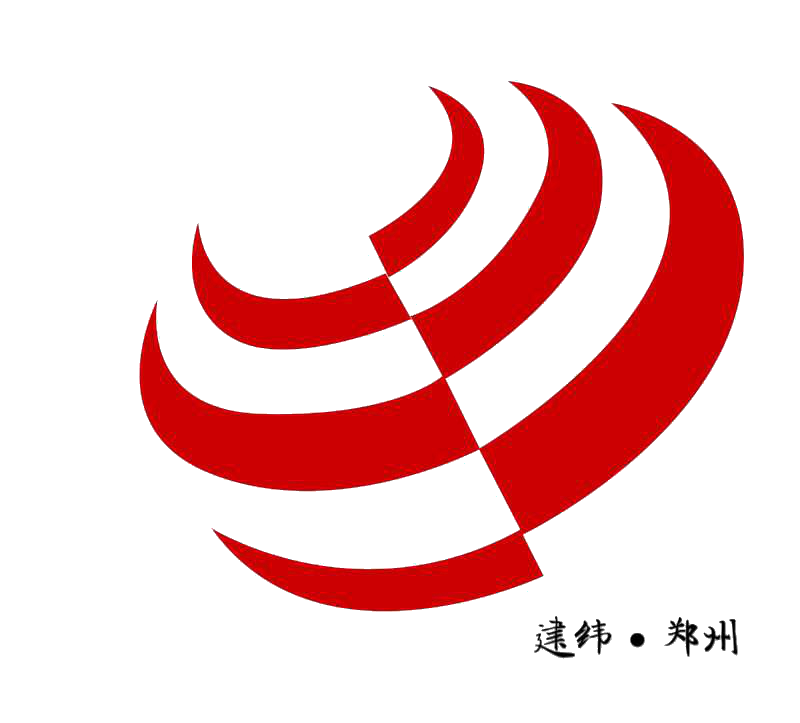 《建设项目工程总承包合同（示范文本）》（GF-2020-0216）
8.1.2［开始工作通知］经发包人同意后，工程师应提前7天向承包人发出经发包人签认的开始工作通知，工期自开始工作通知中载明的开始工作日期起算。
    除专用合同条件另有约定外，因发包人原因造成实际开始现场施工日期迟于计划开始现场施工  日期后第84天的，承包人有权提出价格调整要求，或者解除合同。发包人应当承担由此增加的费用和（或）延误的工期，并向承包人支付合理利润。
法律依据
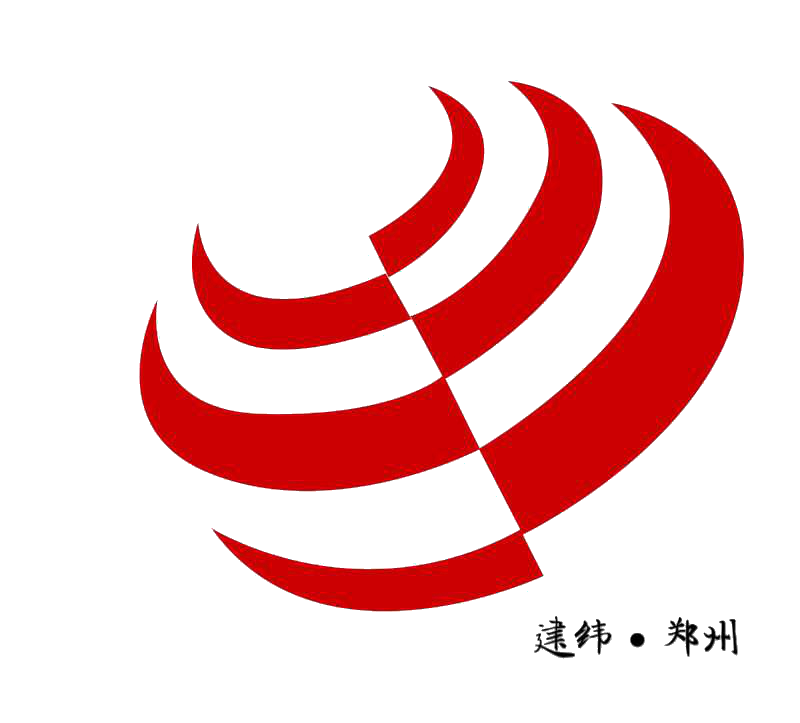 《建设项目工程总承包合同（示范文本）》（GF-2020-0216）
16.2.1 ［因发包人违约解除合同］
    除专用合同条件另有约定外，承包人有权基于下列原因，以书面形式通知发包人解除合同，解除通知中应注明是根据第16.2.1项发出的，承包人应在发出正式解除合同通知14天前告知发包人其解除合同意向，除非发包人在收到该解除合同意向通知后14天内采取了补救措施，否则承包人可向发包人发出正式解除合同通知立即解除合同。解除日期应为发包人收到正式解除合同通知的日期，但在第(5)目的情况下，承包人无须提前告知发包人其解除合同意向，可直接发出正式解除合同通知立即解除合同：
（4） 发承包双方订立本合同协议书后的84天内，承包人未收到根据第8.1款[开始工作]的开始工作通知；
（8） 因发包人的原因暂停工作超过56天且暂停影响到整个工程，或因发包人的原因暂停工作超过182天的；
（9） 因发包人原因造成开始工作日期迟于承包人收到中标通知书（或在无中标通知书的情况下，订立本合同之日）后第84天的。
案例
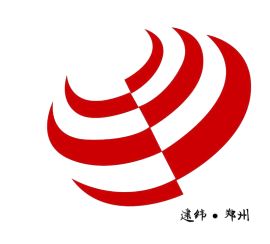 贵州兴义案件；
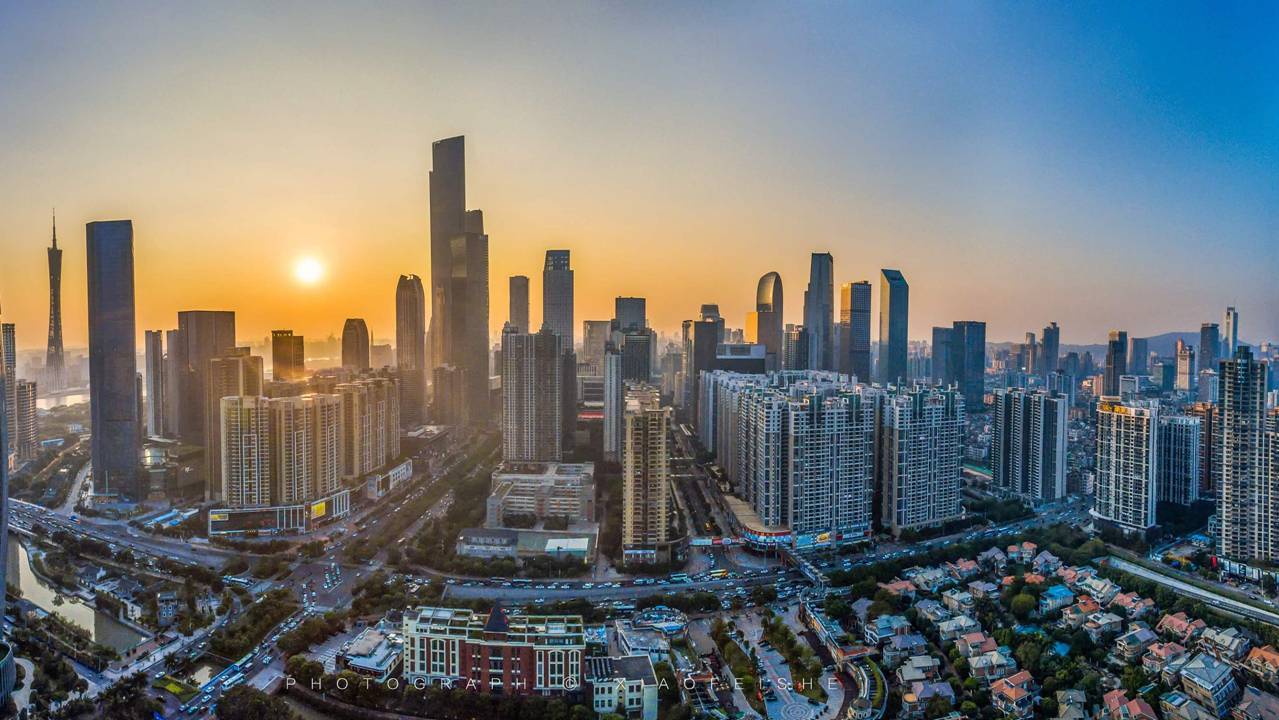 CHAPTER FOUR
“因发包人原因”开工延误主张程序
工期问题
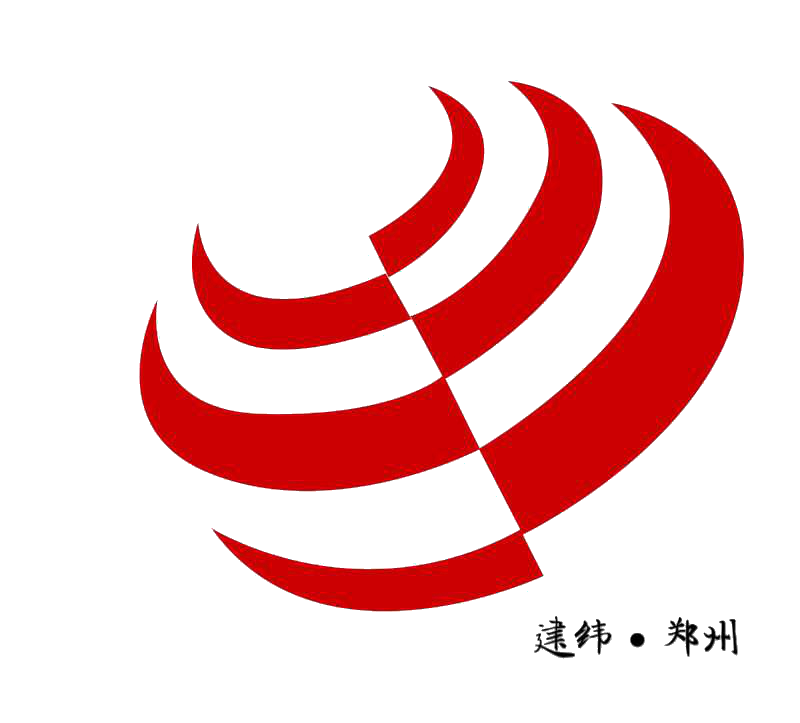 《关于审理建设工程施工合同纠纷案件适用法律问题的解释（一）》
     
   第10条  当事人约定顺延工期应当经发包人或者监理人签证等方式确认，承包人虽未取得工期顺延的确认，但能够证明在合同约定的期限内向发包人或者监理人申请过工期顺延且顺延事由符合合同约定，承包人以此为由主张工期顺延的，人民法院应予支持。
  当事人约定承包人未在约定期限内提出工期顺延申请视为工期不顺延的，按照约定处理，但发包人在约定期限后同意工期顺延或者承包人提出合理抗辩的除外。
业务增长点
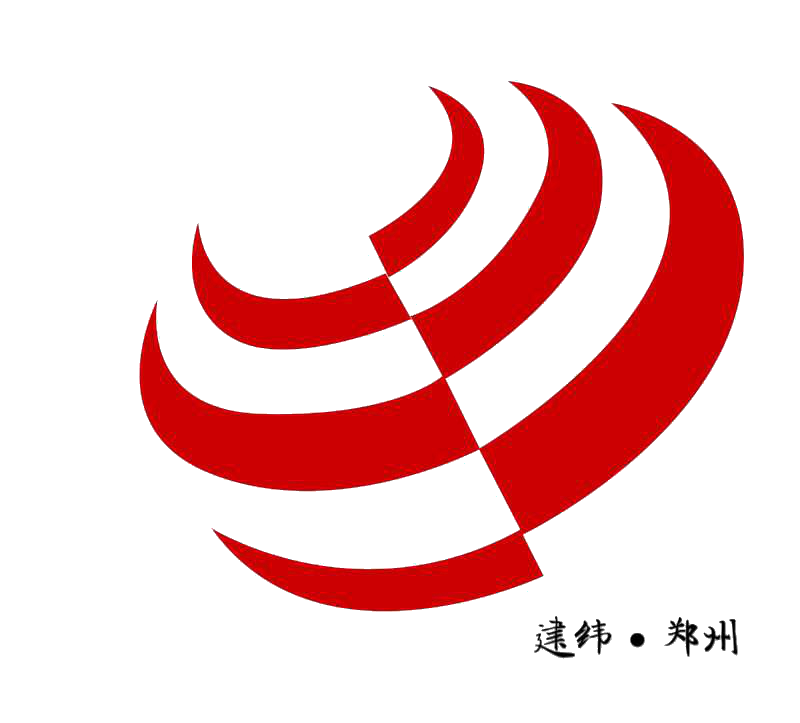 1、法理何在？
2、如何取证？
3、其他费用、利润签证是否适用？
4、举证责任如何分配？
法律依据
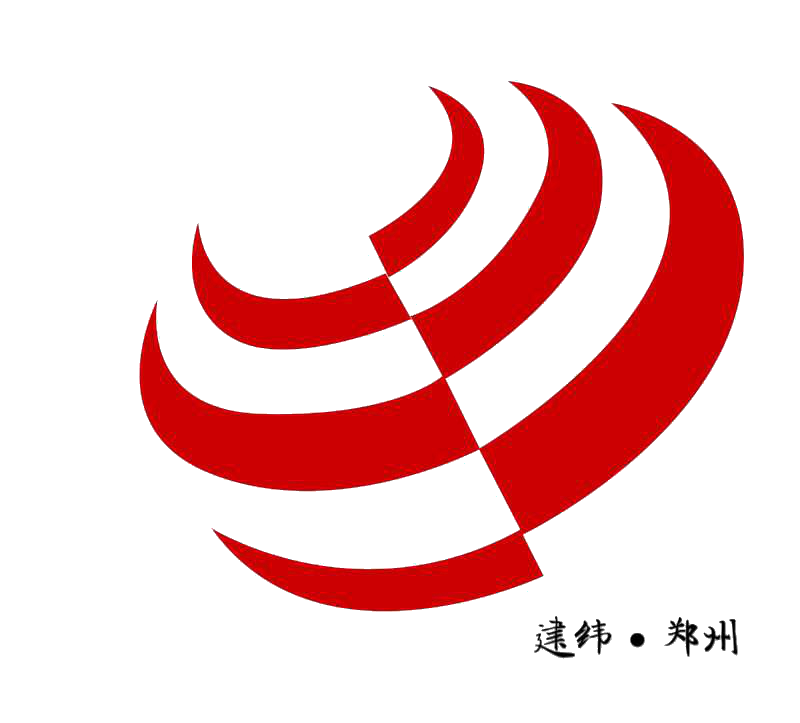 《民法典》
第158条 民事法律行为可以附条件，但是根据其性质不得附条件的除外。附生效条件的民事法律行为，自条件成就时生效。附解除条件的民事法律行为，自条件成就时失效。
    第159条 附条件的民事法律行为，当事人为自己的利益不正当地阻止条件成就的，视为条件已经成就；不正当地促成条件成就的，视为条件不成就。
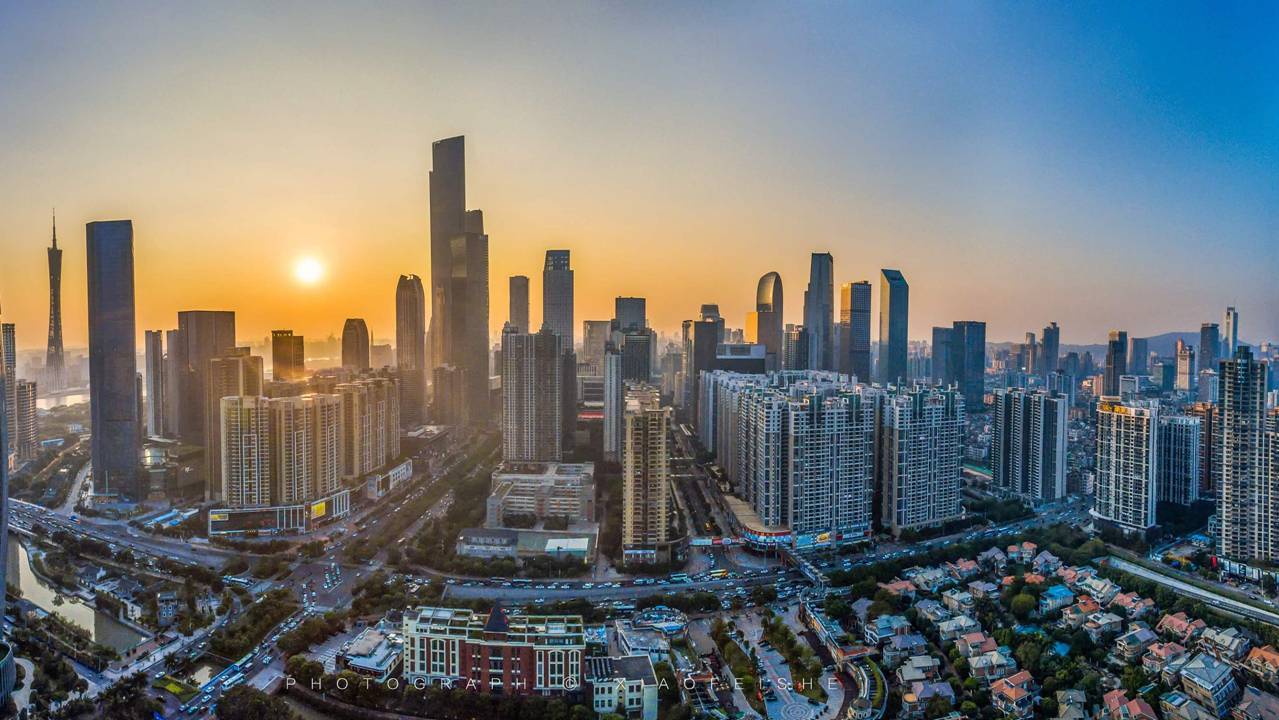 CHAPTER FIVE
开工工期管理风险防范
标准合同版本：中华人民共和国住房和城乡建设部、国家市场监督管理总局
《建设工程施工合同（示范文本）》（GF-2017-0201）
《建设项目工程总承包合同（示范文本）》（GF-2020-0216）
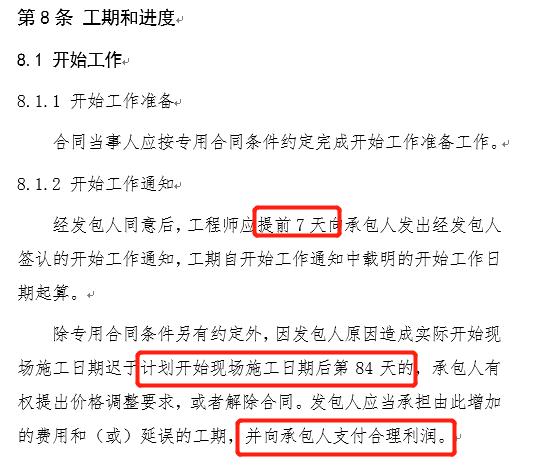 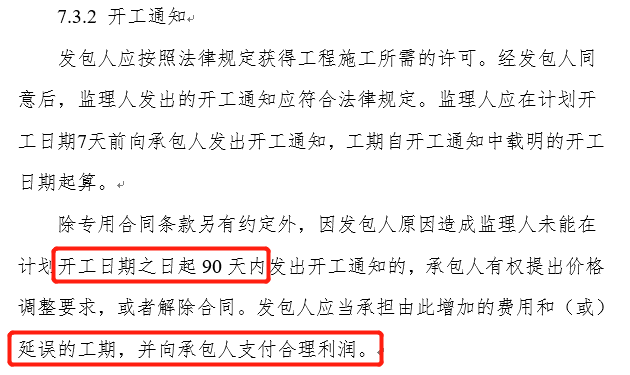 [Speaker Notes: 1、20版增加了第5条设计条款（承包人设计义务）
2、两版标准合同：若发包人延误工期，向承包人支付合理利润。
3、区别：20版相比17版合同，发承包双方都有提前或延后都有7天的宽限期；]
龙湖：
通用条款
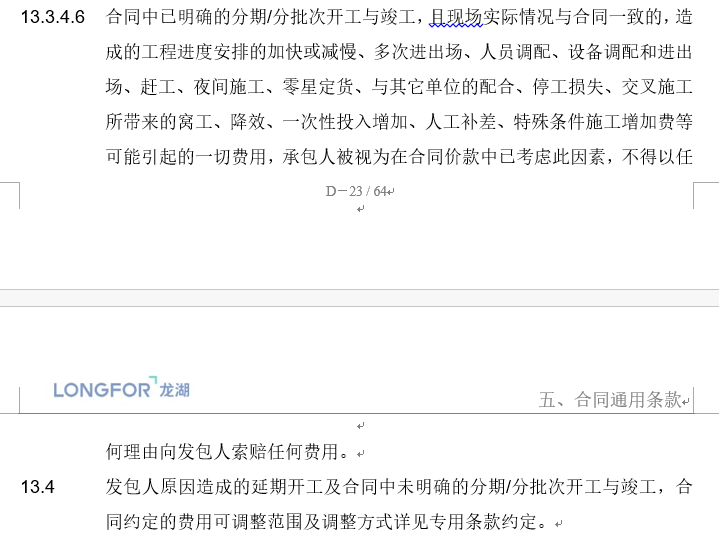 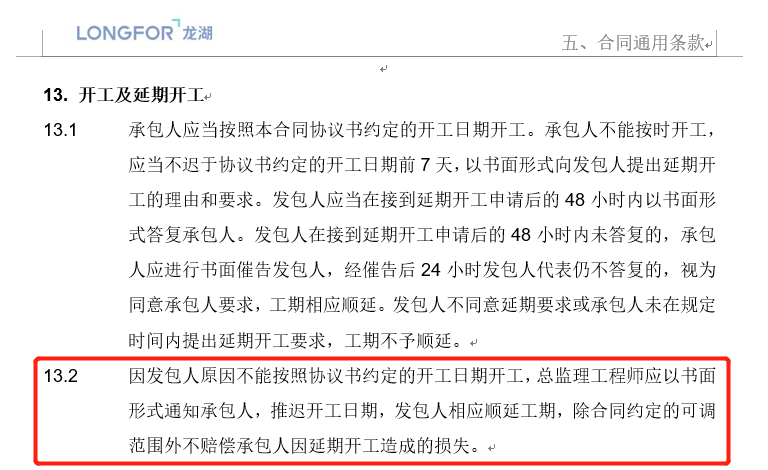 龙湖：专用条款：
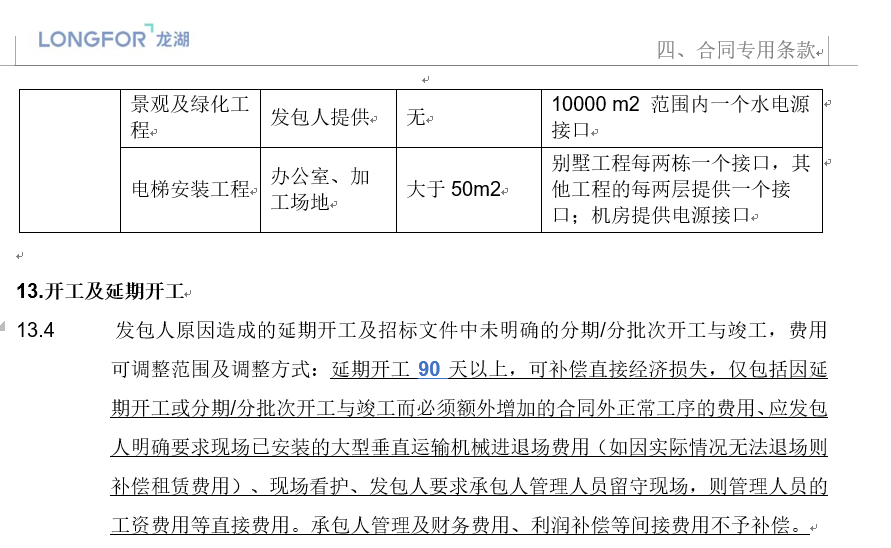 补偿费用，补偿标准及计算方法不明确
1、因延期增加合同外正常工序费用；
2、已进场大型机械租赁费；
3、现场看护人员工资；
4、承包人管理留守人员工资；等直接费用财务费用/利润等间接费用不予补偿
[Speaker Notes: 龙湖：延期90天以上计取费用。 1、因延期增加合同外正常工序费用；2、已进场大型机械租赁费；
3、现场看护人员工资；4、承包人管理留守人员工资；
财务费用/利润等间接费用不予补偿。

约定补偿费用，且约定了补偿项目。]
融创：
通用条款：
9.2开工及开工延期
专用条款：
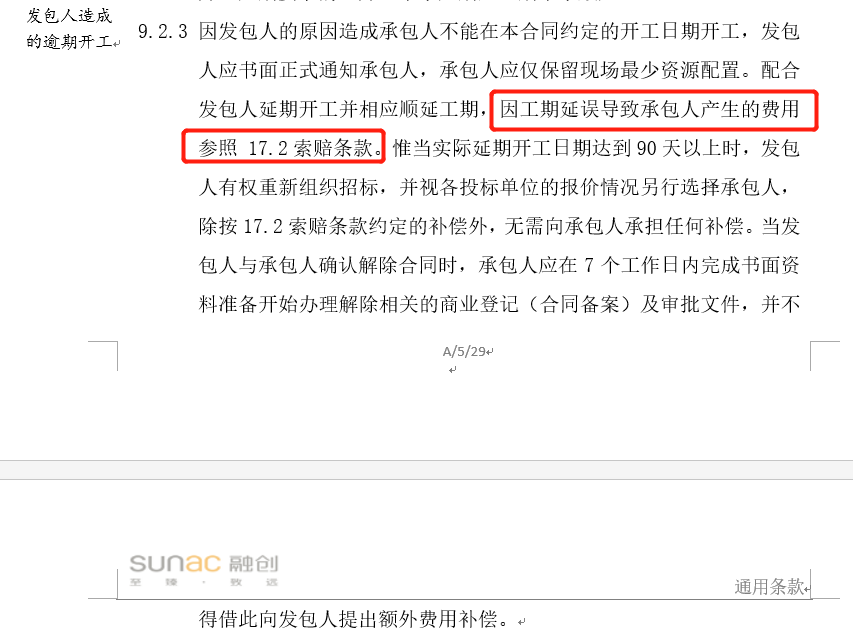 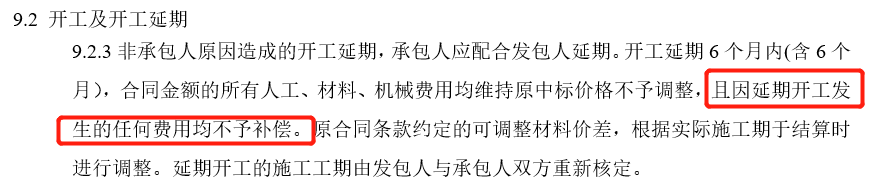 融创：
专用条款：
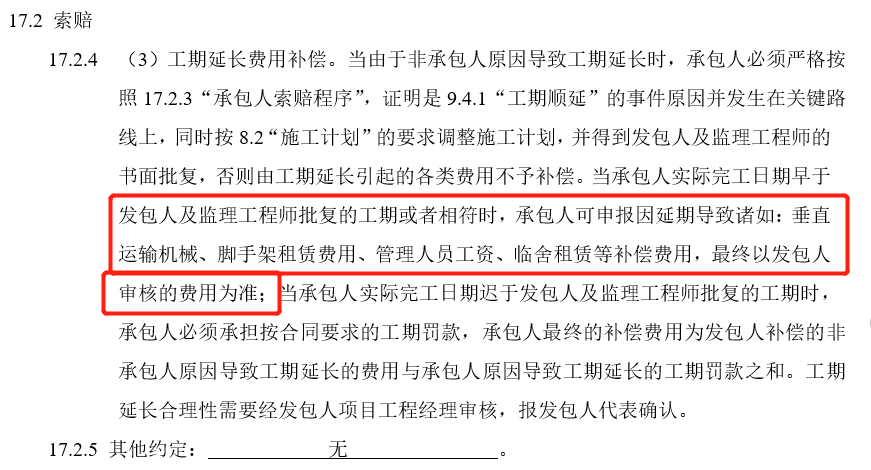 1、可补偿费用；但须证明发包人原因导致延期的其施
工关键线路上。
2、惟发包人延期而承包人未发生工期延期
（早于或相符），则补偿费用。补偿规则及标准
不明确，还须后期商谈；
3、惟发包人延期而承包人亦发生工期延期，则补
偿费用且按合同工期罚款。

责任约定明确，只是其补偿规则标准不明确须后期商谈
[Speaker Notes: 可补偿费用；但须证明发包人原因导致延期的其施工关键线路上。
惟发包人延期而承包人未发生工期延期（早于或相符），则补偿费用。补偿规则及标准不明确，还须后期商谈；
惟发包人延期而承包人亦发生工期延期，则补偿费用且按合同工期罚款。

责任约定明确，只是其补偿规则标准不明确须后期商谈]
金科：

通用条款：
7.3开工
专用条款：
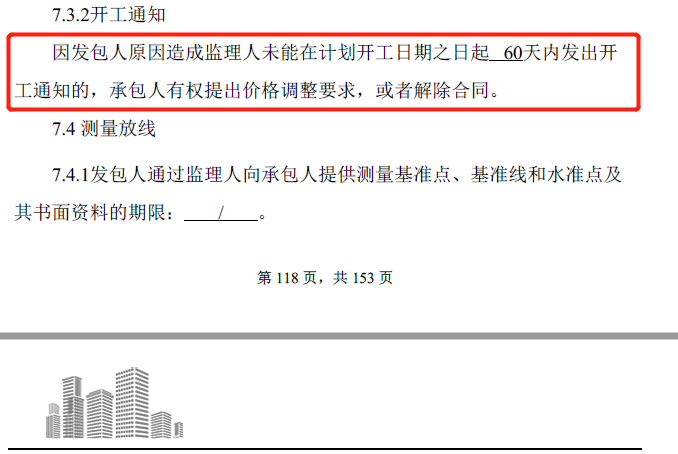 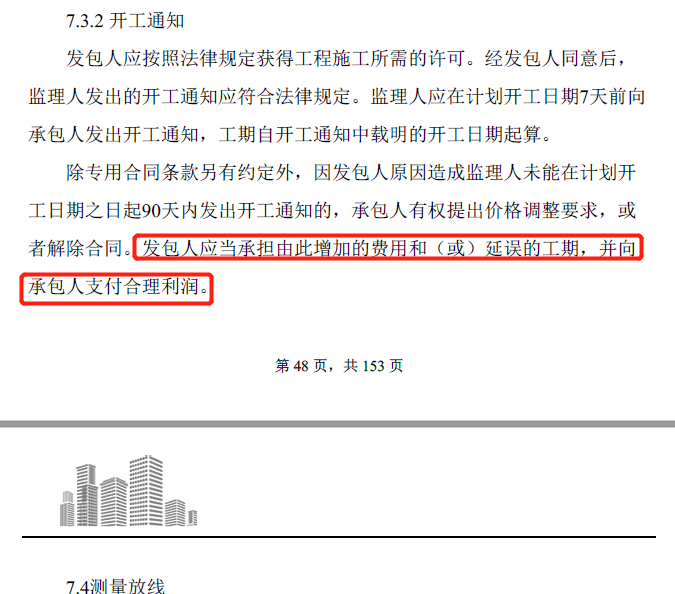 金科：

补充协议：
1、通用条款和专用条款为标准合同模板；
2、通过补充协议对合同进行修订；
3、通用条款和专用条款都补偿费用，
但补充协议不补偿任何费用。
4、前后不一致，易引致争议或索赔。
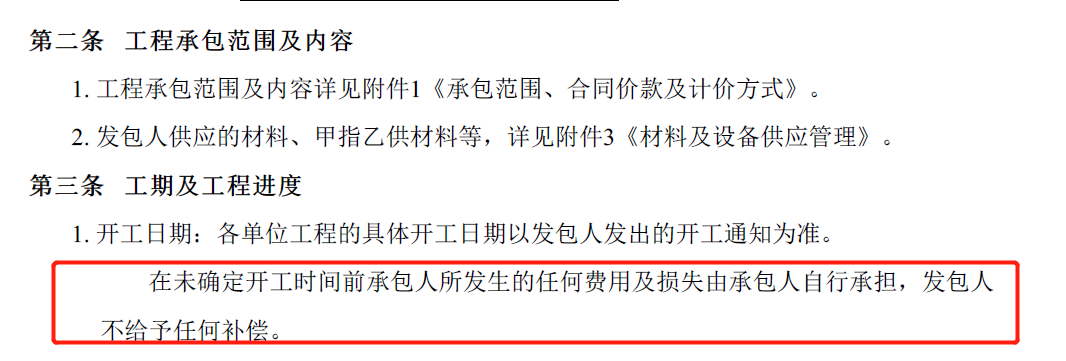 [Speaker Notes: 通用条款和专用条款都补充费用，但补充协议不补偿任何费用。]
远洋
通用条款：
7.3 开工
专用条款：
7.3 开工
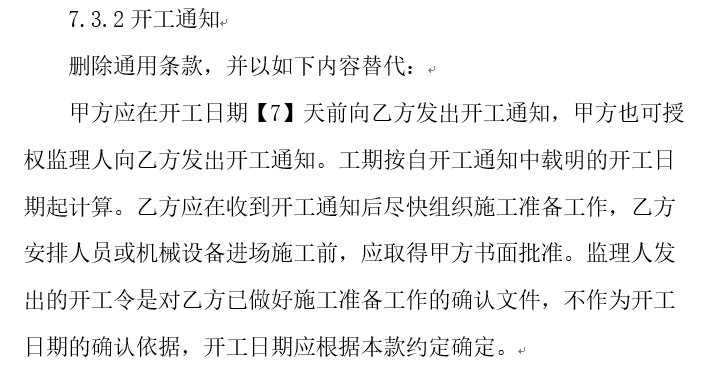 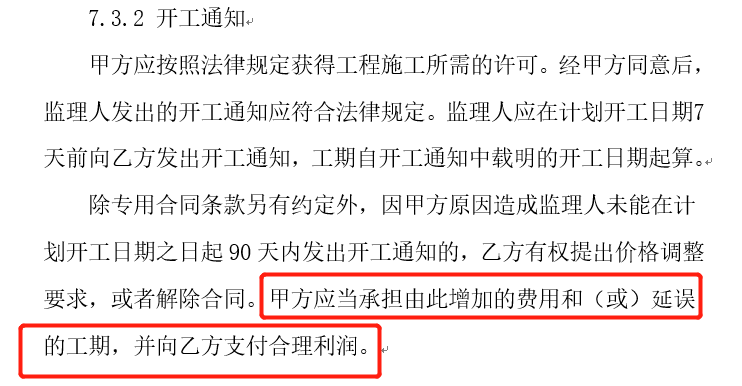 1、协议书/通用条款都是标准合同， 专用条款对通用条款大幅删除及修订；
2、通用条款补偿费用，专用条款未约定延期补偿及补偿规则标准。
[Speaker Notes: 可补偿费用，但无合同条款约定补偿规则和补偿标准]
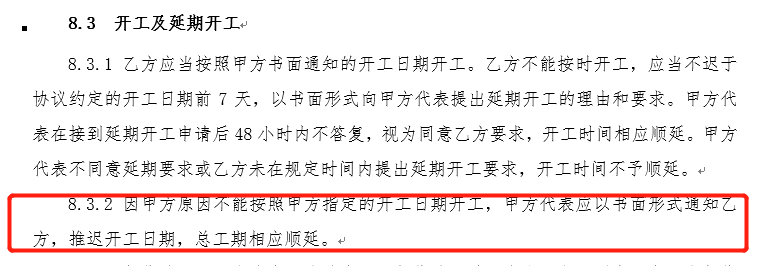 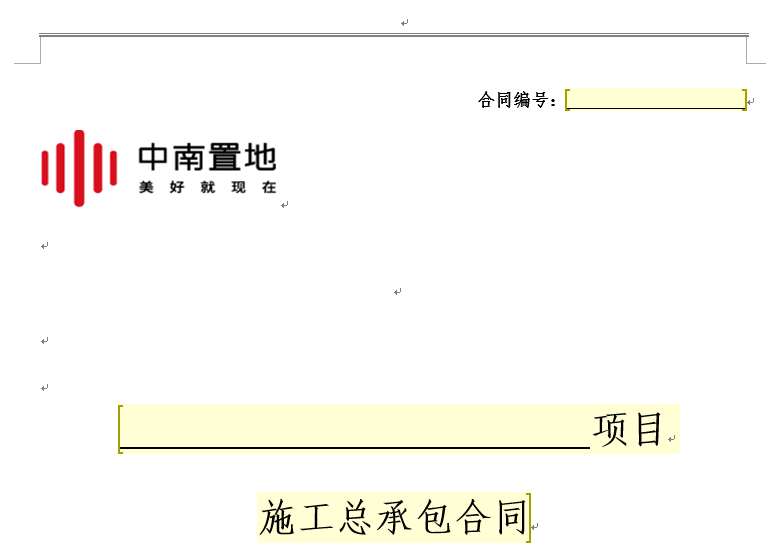 中南
专用条款：25、工期要求
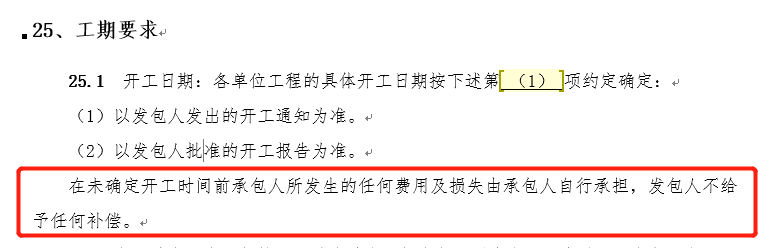 1、合同通用条款只约定工期顺延，无合同条款
约定费用是否补偿和补偿规则及标准。
2、若发生延期，易引致争议或索赔。
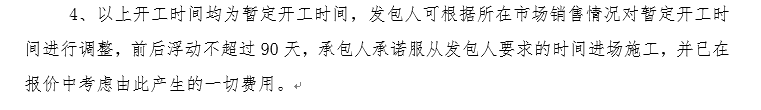 通用条款：
12索赔
美盛：
通用条款：
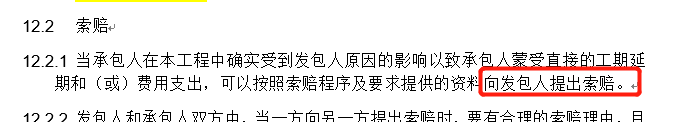 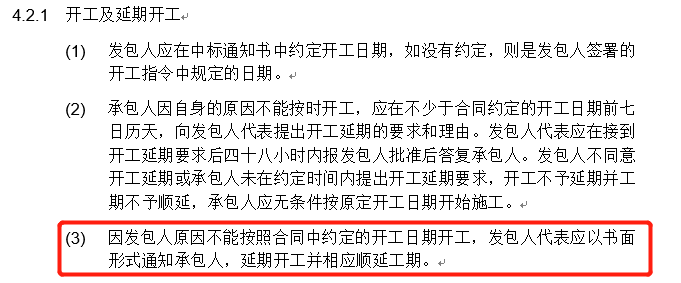 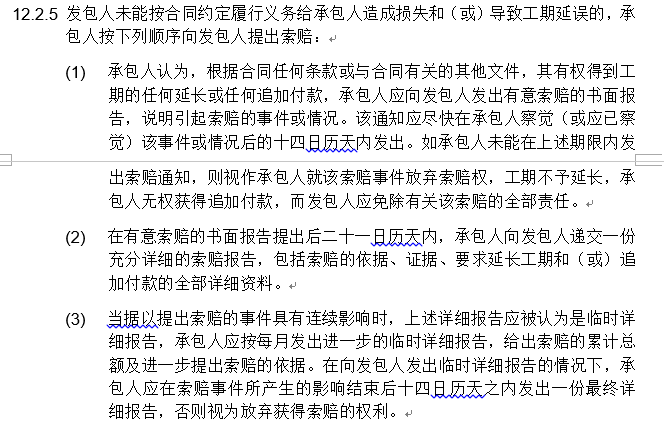 1、承包人可按索赔要求向发包人提出索赔；
2、有索赔流程资料要求，但无延期索赔规则及标准。
和昌：
通用条款：
专用条款：
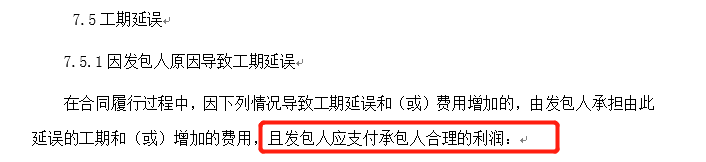 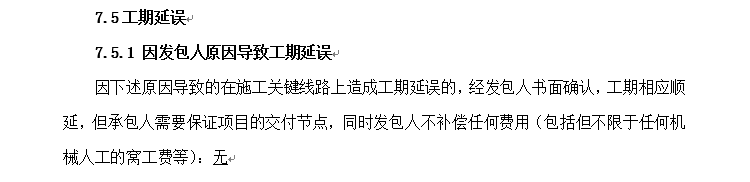 通用条款约定补偿费用；
但专用条款又约定不补偿任何费用，前后不一致，合同约定不明，且无规则及标准。
建业：
通用条款：
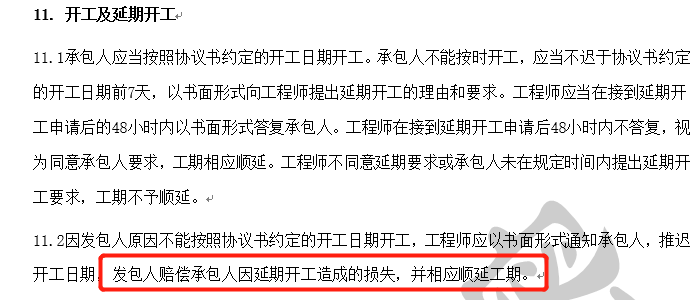 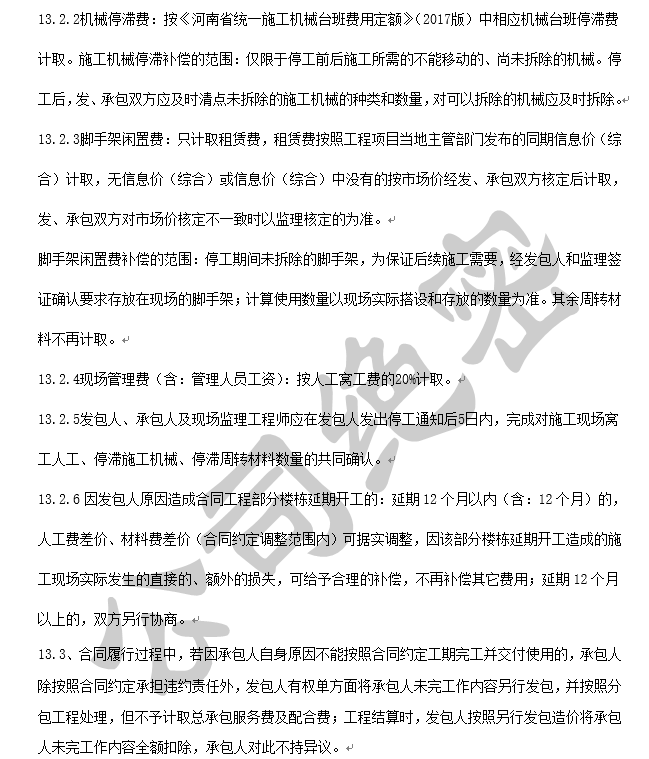 建业：专用条款：
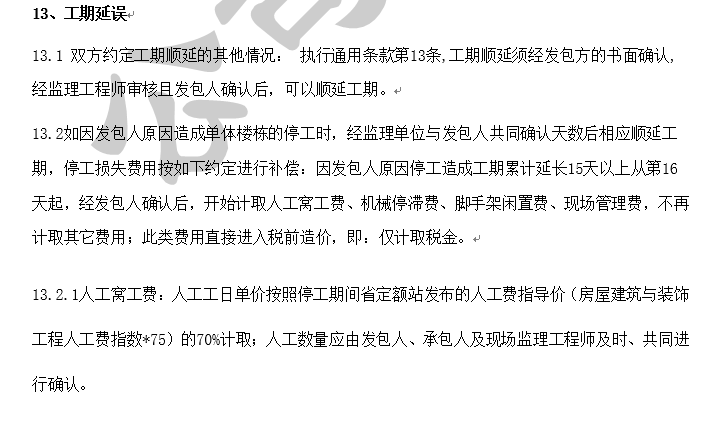 通用条款约定补偿费用，专用条款有补偿费用规则及标准
康桥： 
专用条款：
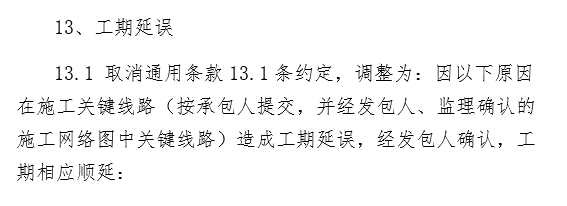 1、通用条款为标准合同模板；
2、无合同条款约定；
3、专用条款，只顺延工期，未对费用约定或说明；
[Speaker Notes: 1、两版标准合同：若发包人延误工期，向承包人支付合理利润。区别：20版相比17版合同，发承包双方都有提前或延后都有7天的宽限期；
2、龙湖：补偿费用，补偿标准及计算方法不明确，90天以上补偿费用。便未约定90天费用是否计算。 A、因延期增加合同外正常工序费用；B、已进场大型机械租赁费;C 、现场看护人员工资；D、    承包人管理留守人员工资；等直接费用财务费用/利润等间接费用不予补偿。]
总结：
计取费用：龙湖、融创、远洋、美盛、建业
不计取费用：金科、
无合同条款约定：中南、和昌、康桥
合同修订
方式一：不计取费用
第二部分合同协议书合同工期总工期530天。暂定开工日期2022年 12 月 1 日，具体开工时间以发包人或发包人授权
的监理人书面通知为准。上述开工时间仅为暂定，发包人有权根据项目情况需要调整开工批次、暂定开工日期，承
包人已知悉并放弃任何因暂定开工日期调整而提起的索赔权利。

通用条款：
12.1.2工期约定
      实际开工日期以发包人的开工通知为准。发包人有权决定工程分批开工，并分别确定开工日期。承包人应
在开工日期前进入现场，做好施工准备工作。因发包人原因不能按照协议书约定的开工日期开工，总监理工程
师应以书面形式通知承包人，推迟开工日期，发包人相应顺延工期，除合同约定的可调范围外不赔偿承包人因
延期开工造成的损失（包括施工准备、设备闲置、人员窝工、市场价格风险、政策变化等）。

通用条款：
12.2延迟开工的处理
     12.2.1承包人未按发包人通知的开工日期开工。每逾期一日应向发包人支付违约金10万元，延迟开工超过10天的，
发包人有权解除合同，将本工程另行发包，承包人应承担违约责任及赔偿责任。

      12.2.2本合同价款之优惠率及双方确定合同总价视为已包括承包人就本工程可能发生的开工时间提前或推后(或本项
目内之各单体建筑的开工时间不一致)和发包方对工程进度安排的加快或减慢所产生的相关所有费用。以及总承包方因
履行第3.4条款之工期要求而引致的一切额外增加费用和承包风险费。总承包方以本条款规定而提出的任何索偿一概不予接受。
方式二、计取费用并合同约定

第二部分合同协议书合同工期总工期530天。暂定开工日期2022年 12 月 1 日，具体开工时间以发包人或发包人授权
的监理人书面通知为准。若实际开工日期先于或晚于计划开工日期，合同总工期时间不变。工期、关健性节点要求及
违约责任见合同通用条款12和专用条款第**条之约定。

通用条款：
12.1.2工期约定
      实际开工日期以发包人的开工通知为准。发包人有权决定工程分批开工，并分别确定开工日期。承包人应
在开工日期前进入现场，做好施工准备工作。因发包人原因不能按照协议书约定的开工日期开工，总监理工程
师应以书面形式通知承包人，推迟开工日期，发包人相应顺延工期。除合同约定的可计取范围外不赔偿承包人因
延期开工造成的其它损失。
第三部分：合同通用条款：
12.2延迟开工的处理
     12.2.1承包人未按发包人通知的开工日期开工。每逾期一日应向发包人支付违约金10万元，延迟开工超过10天的，
发包人有权解除合同，将本工程另行发包，承包人应承担违约责任及赔偿责任。

      12.2.2发包人原因延期开工，若开工时间与合同计划时间延期90天以内，则承包人重新调整其施工组织，且因延期开工
引致的所有增加费用，承包人已充公理解本条款规定并已考虑在本合同价款优惠率和合同总价内；若因发包人原因开工
时间与合同计划时间延期超90天以上，承包人接纳本工程开工时间之调整，并及时调整其施工及人员组织安排保留最
少资源配置以减少费用支出，发包人补偿90天以外之费用：延期楼栋相关之管理人员费用（按合同附件工资标准且
不计社保等其它费用）、延期楼栋内已进场之机械周转材料租赁费、因延期楼栋开工集装箱之空闲租赁费（彩板房不
计费用）。关于延期开工之计取原则承包人已充分知悉除以上费用外其它成本增加索偿一概不获接纳。

     12.2.3当承包人实际完工日期迟于发包人及监理工程师批复的工期时，承包人必须承担按合同要求的工期罚款，
承包人最终的补偿费用为发包人补偿的非承包人原因导致工期延长的费用与承包人原因导致工期延长的工期罚款之和。

     12.2.4因发包人的原因造成承包人不能在本合同约定的开工日期开工，惟当实际延期开工日期达到90天以上时，发
包人有权重新组织招标，并视各投标单的报价情况另行选择承包人，除按专用条款12.2.4条约定的补偿外，无需向承包
人再补偿其它任何费用。当发包人与承包人确认解除合同时，承包人应在7个工作日内完成书面资料准备开始办理合同备
案及相关审批文件，并不得借此向发包人提出额外费用补偿。
[Speaker Notes: 其它都没时间宽限期，只有建业为15天，第16天开始计算费用]
第四部分：合同专用条款：
12.2如因发包人原因延期开工时，经监理单位与发包人共同确认天数后相应顺延工期，其延期开工造成承包人之损失费用按如下约定进行
补偿：惟发包人原因延期开工超过90天以上时，从第91天起经发包人确认后，仅可计取延期楼栋相关之管理人员费用、延期楼栋内已
进场之机械周转材料租赁费、因延期楼栋开工集装箱之空闲租赁费 ，此费用仅计取税金。

12.2.1延期楼栋相关之管理人员费用：仅从第91天开始计算与延期楼栋相关的管理人员工资。若是分期/批开发项目，则正常开工
之期/批楼栋管理人员不计算费用，只计算用于延期楼栋的管理人员费用，人员数量以监理单位和工程部签字确认为准，工资标准
按合同附件2 （承包人拟投入管理人员、机械设备及临时设施一览表）计算。

12.2.2延期楼栋内已进场之机械周转材料租赁费：从第91天开始计算延期开工楼栋内已进场之机械/周转材料租赁费。对已开
工未延期开工楼栋之机械/周转材料不计取费用。租赁费的计算按工程部现场收方确认的台班及周转材料量，单价按合同附件2 （承
包人拟投入管理人员、机械设备及临时设施一览表）计算，如若附件2没有的双方询价按市场价计取。如若发包人下发机械/材料退场
通知单，则按退场通知单下发时间作为终止时间，且计取机械进出场费。

12.2.3因延期楼栋开工集装箱之空闲租赁费：仅从第91天开始计算因使用于延期楼栋集装箱之空闲租赁费（一次性投入的彩板房不
计费用）。租赁费的计算按监理单位和工程部现场收方确认的数量，单价按市场价计取。

12.2.4惟若发包人原因延期开工且延期楼栋及期/批次不再开工，承包人按通用条款12.2.4条履行，发包人补偿因二期/批次不开工
造成之临建分摊费用，其它直接间接费用发包人不予认可。临建分摊费用按监理单位和工程部现场收方签字确认为准，价格按市场
价计取。并按未开工/已开工建筑面积比例进行分摊。且仅计取按原合同范围投入之临建而因延期不再开工无法分摊之临建费用（仅
服务于已开工楼栋的临建投入不计取费用）。